CAPACITACIÓN SOBRE FACILITACIÓN
SESIÓN 2
Fecha
Se está grabando esta sesión
Bienvenida
¿Cuántos de ustedes disfrutan contando historias?
El equipo de facilitación de la sesión de hoy
[Nombre de facilitador 1]
[Nombre de facilitador 2]
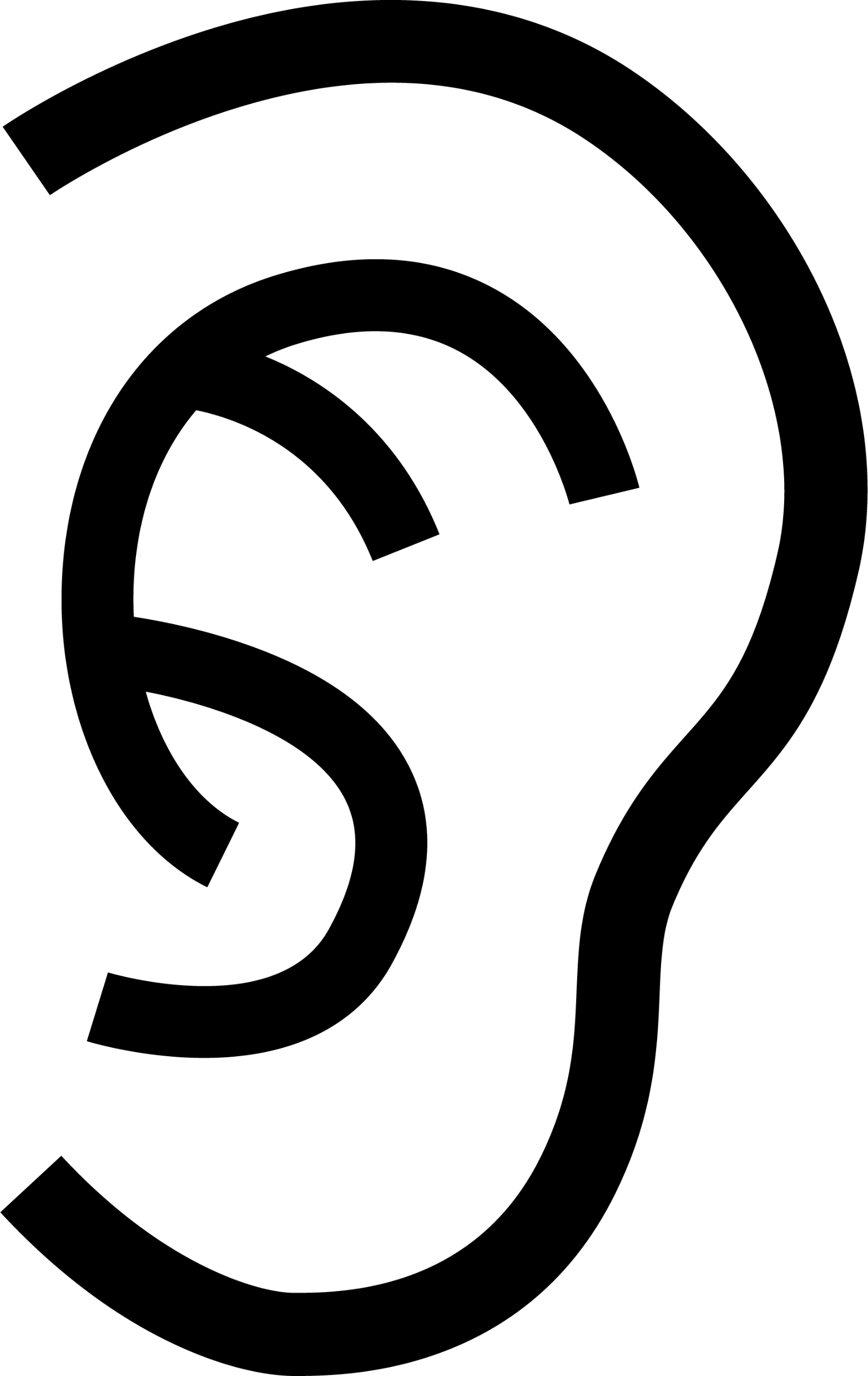 Queremos saber tu opinión...
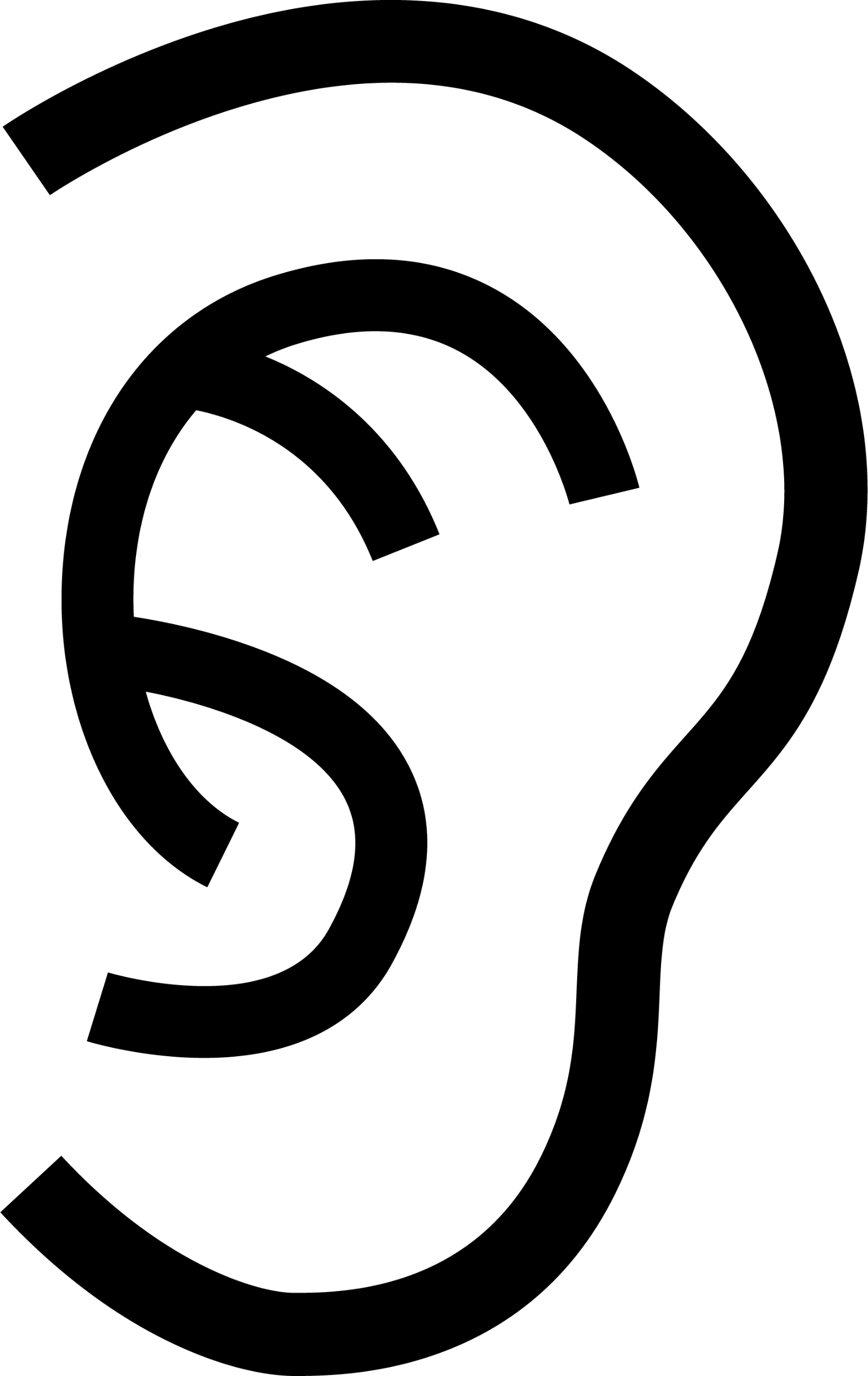 Nombre
Función en Olimpiadas Especiales Internacional
Deporte favorito
Recordatorios de la Sesión 1
Sesión 1: Habilidades clave de facilitación
Recordatorios
Facilitación
Actuar como facilitador es una forma de ayudar a las personas a compartir pensamientos e ideas.
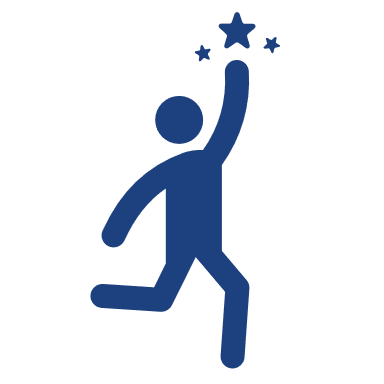 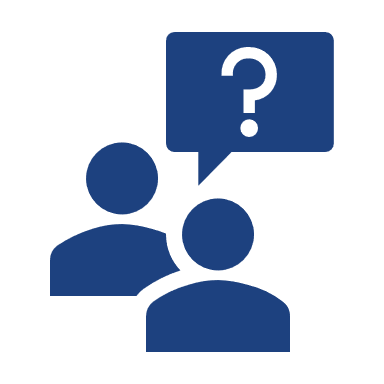 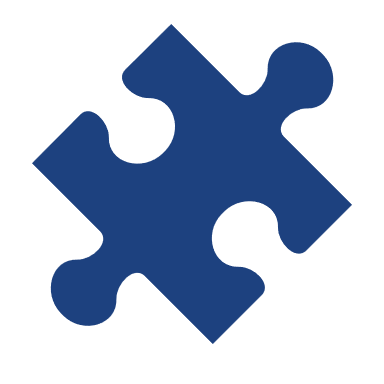 Sesión 1: Habilidades clave de facilitación
Recordatorios
Las habilidades de facilitación promueven la interacción y la participación
Involúcrate al:
Motivar
Conecta al:
Resumir
Escucha al:
Hacer preguntas
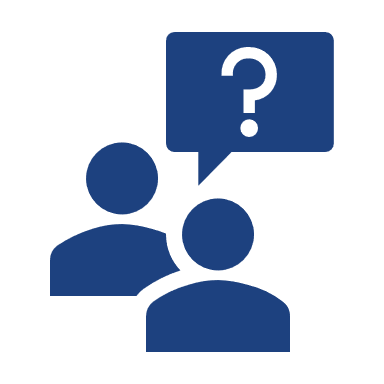 Sesión 1: Habilidades clave de facilitación
Recordatorios
Escucha al: Hacer preguntas
Tipos de Preguntas
Abiertas:
Preguntas que empiezan por “qué”, “cómo” y, a veces, “por qué”. Sirven para aclarar y ampliar la conversación. 
Cerradas:
Preguntas que obligan a contestar con respuestas cortas (es decir, sí/no o una palabra) para acotar/cerrar una conversación.
Capciosas:
Preguntas que incitan o fomentan la respuesta deseada.
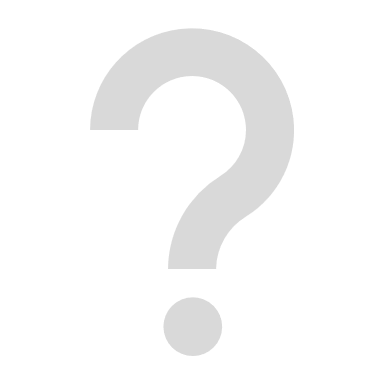 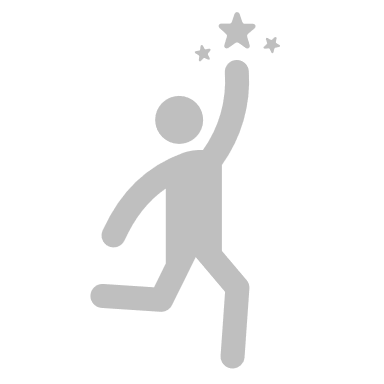 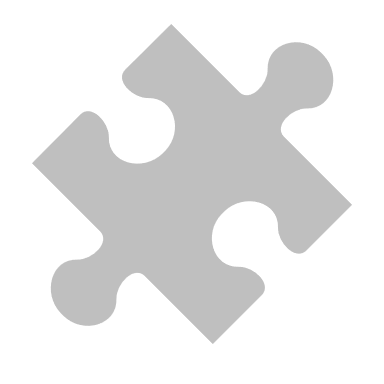 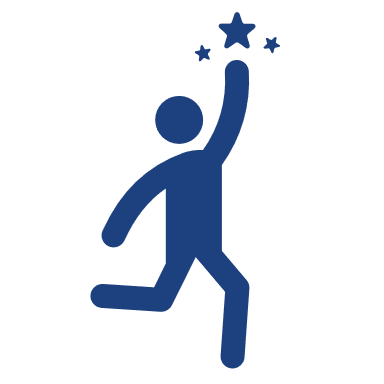 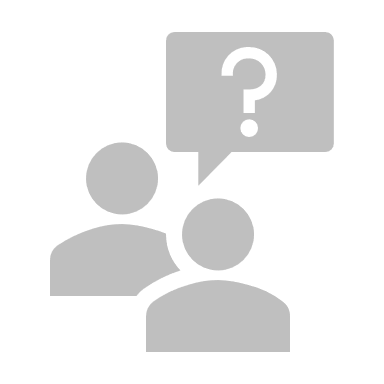 Sesión 1: Habilidades clave de facilitación
Recordatorios
Involúcrate al: Motivar
Entregamos motivación a través de:
Nuestras palabras:
Oh sí, cuenta más sobre eso, eso es genial, ¿alguien tiene algo que añadir?, ¡Bien!, Gracias, etc. 
Nuestros gestos y lenguaje corporal:
Asentir con la cabeza, mantener el contacto visual, posición abierta del cuerpo 
Nuestra atención:
Recoge la última palabra o dos de la frase de otra persona para construir tu respuesta, asegurándote de que no te distraes haciendo otras cosas.
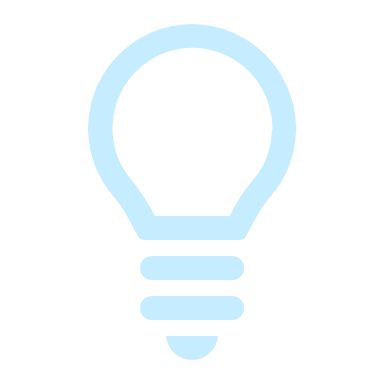 ¿De qué otras formas han visto que los facilitadores los motivan a ustedes o a otros en una capacitación?
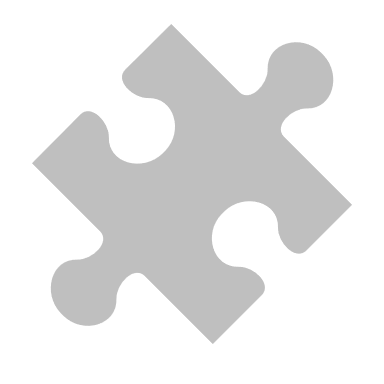 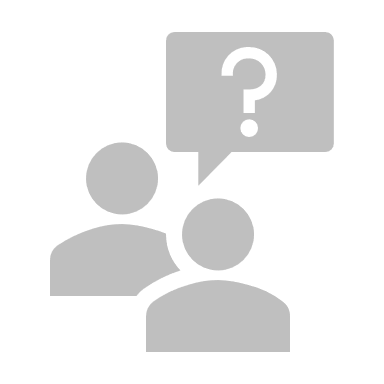 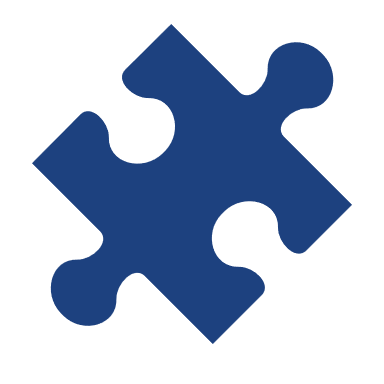 Sesión 1: Habilidades clave de facilitación
Recordatorios
Resumir…
Motiva a los participantes a pensar más en lo que ellos u otros dicen.
Asegura que todos los participantes en el debate tienen claro lo que ha sucedido en la parte del debate que acaba de finalizar.
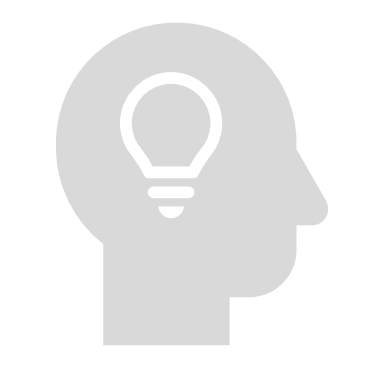 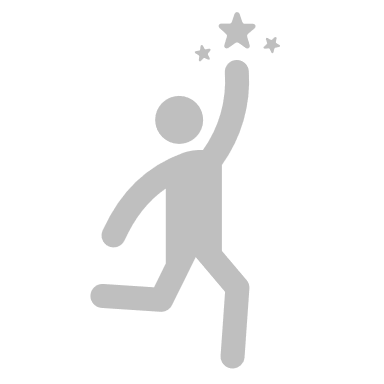 Sesión 1: Habilidades clave de facilitación
Recordatorios
Decidir sobre cómo abordar las preguntas
Cuando un participante tiene una pregunta, el facilitador puede actuar de dos formas...
Cuando NO sabes la respuesta
Cuando SI sabes la respuesta
Responde
Reitera
Haz un relevo
Posterga la respuesta
Reitera
Haz un relevo
Posterga la respuesta
Objetivo de la decisión:
Equilibrar la necesidad de que los participantes participen de forma activa con la necesidad de avanzar en el programa.
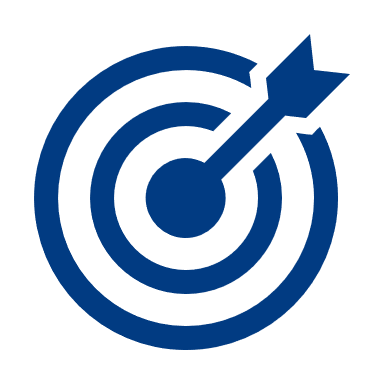 Objetivos de la sesión dos
Aprender cuándo compartir tus historias para ayudar a conectarse e interactuar con los participantes.

Identificar áreas de facilitación para practicar.
Programa
Capacitación sobre facilitación
Normas de aprendizaje
Normas de aprendizaje
Acuerdos para crear un espacio seguro para que todos aprendan unos de otros, se diviertan y logren los objetivos de aprendizaje.
Queremos saber tu opinión...
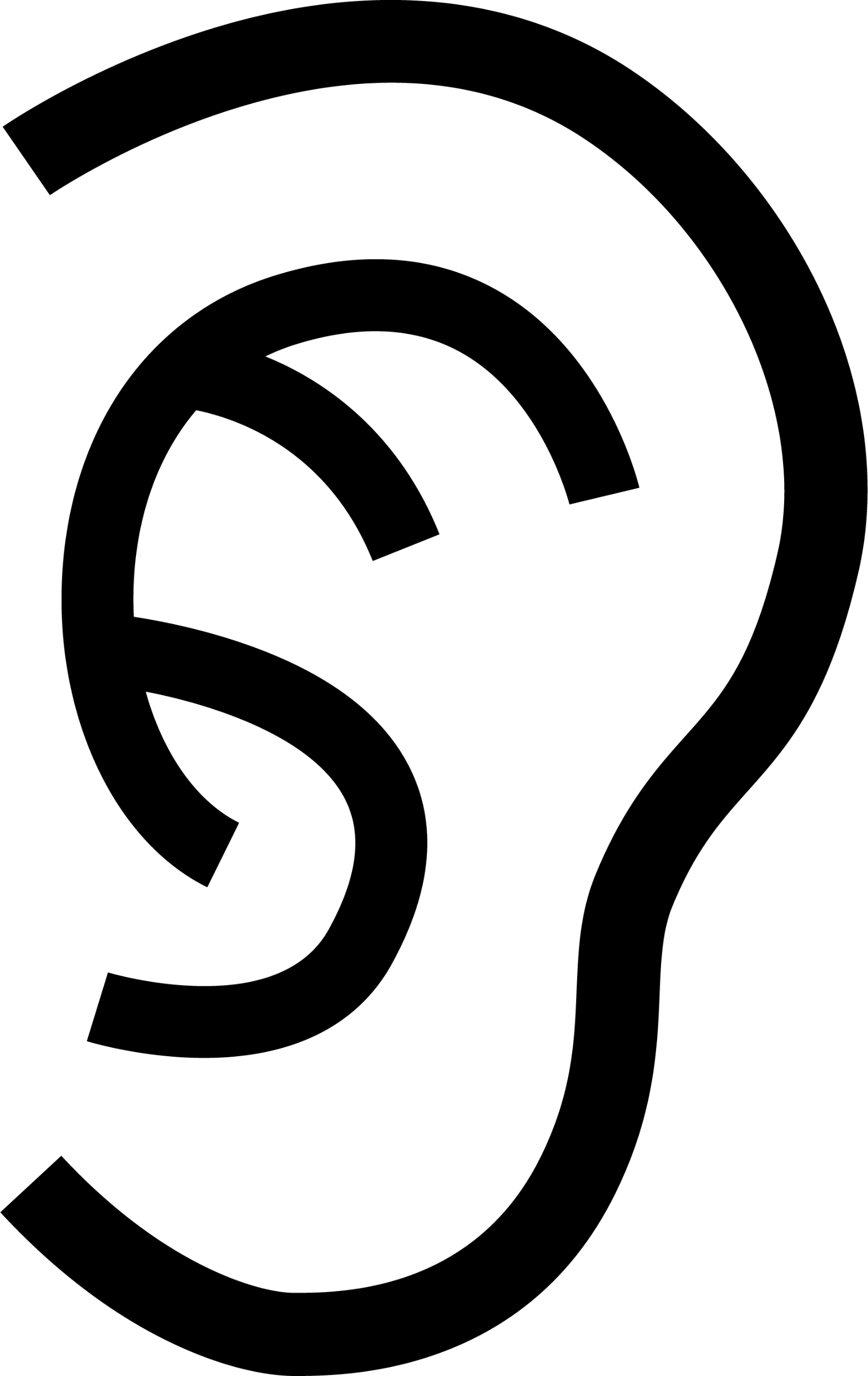 ¿Qué normas te han resultado útiles para crear un buen entorno de aprendizaje?
Normas de aprendizaje
Nuestras normas de aprendizaje
[Norma]
[Norma]
[Norma]
Sacar el máximo provecho de Zoom
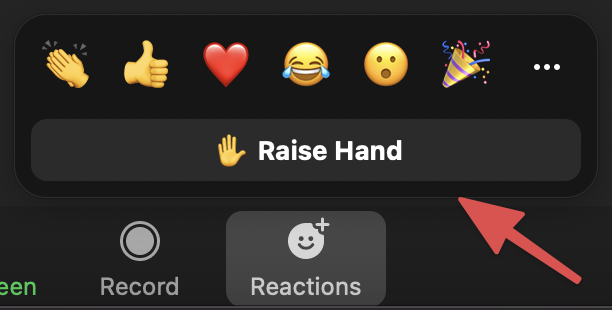 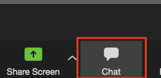 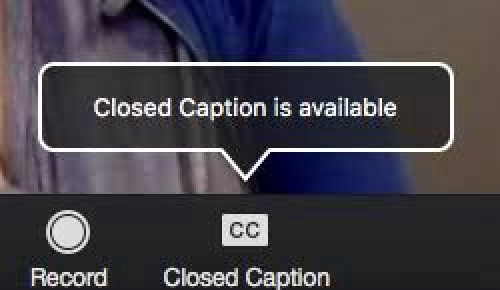 Cuadro de chat
Levantar la mano
Subtítulos
The Power of Telling your Story (El poder de contar tu historia)
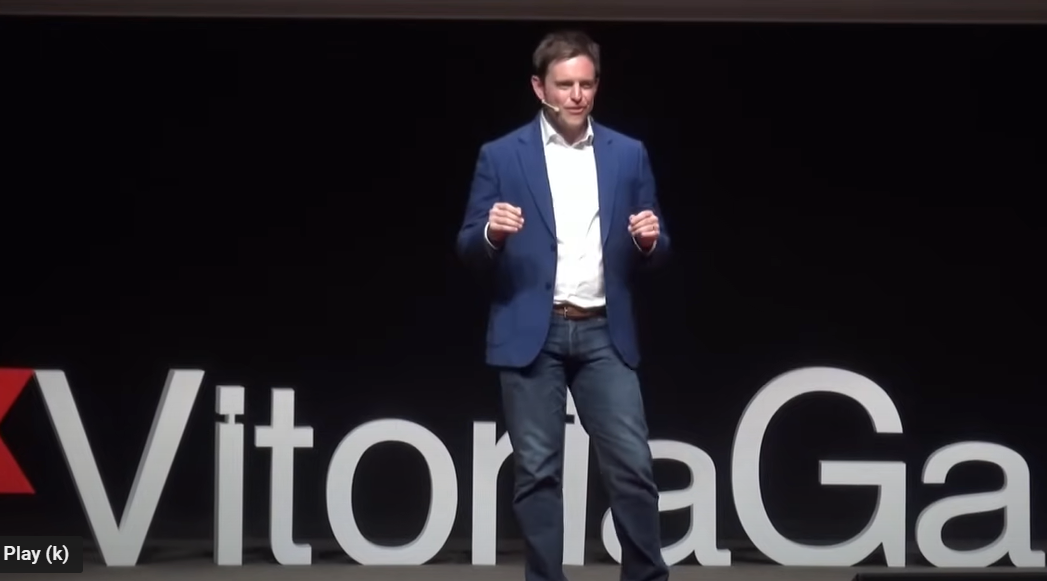 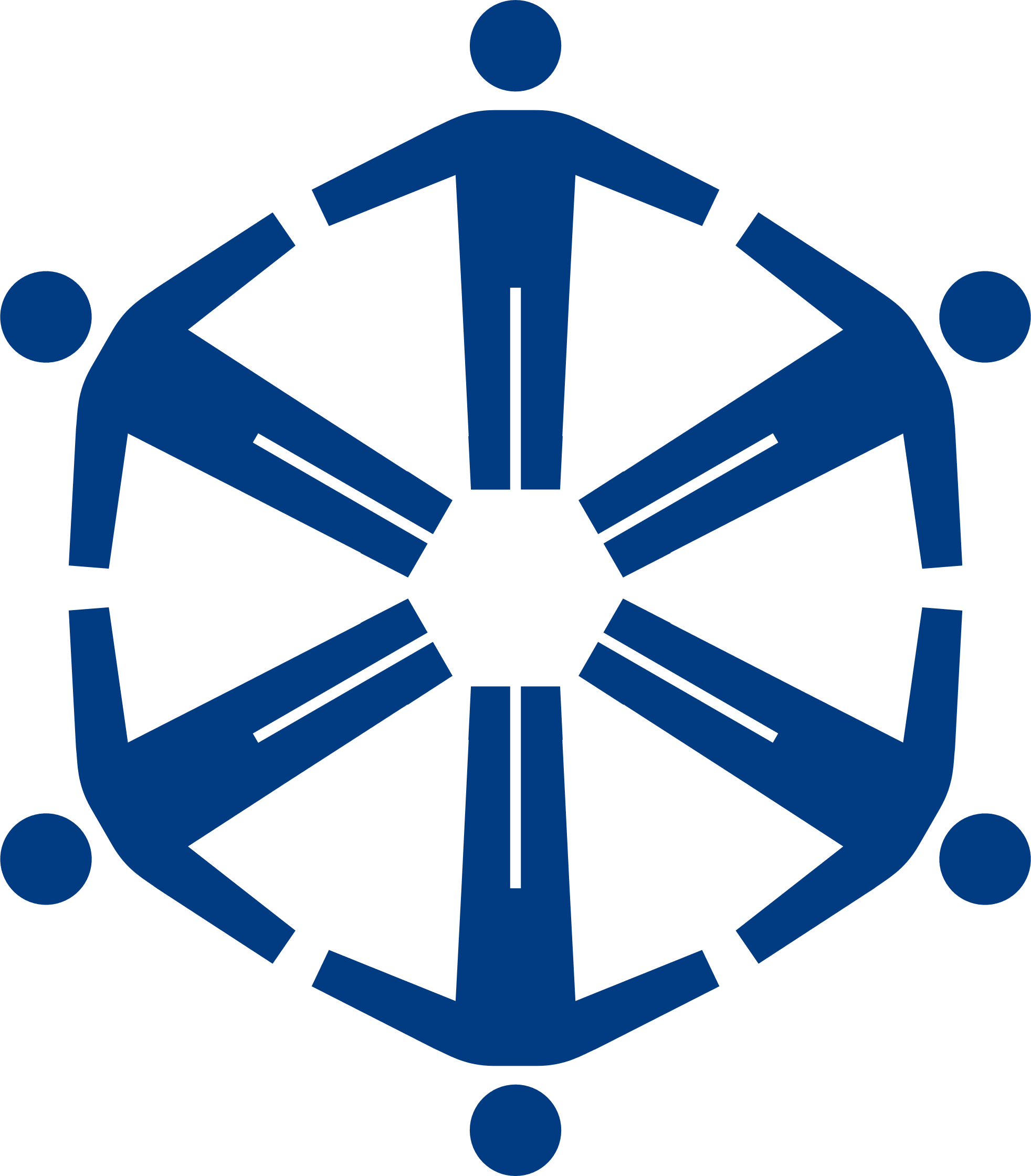 ¿Qué recuerdas del video?
The Power of Telling your Story (El poder de contar tu historia)
Crea conexión
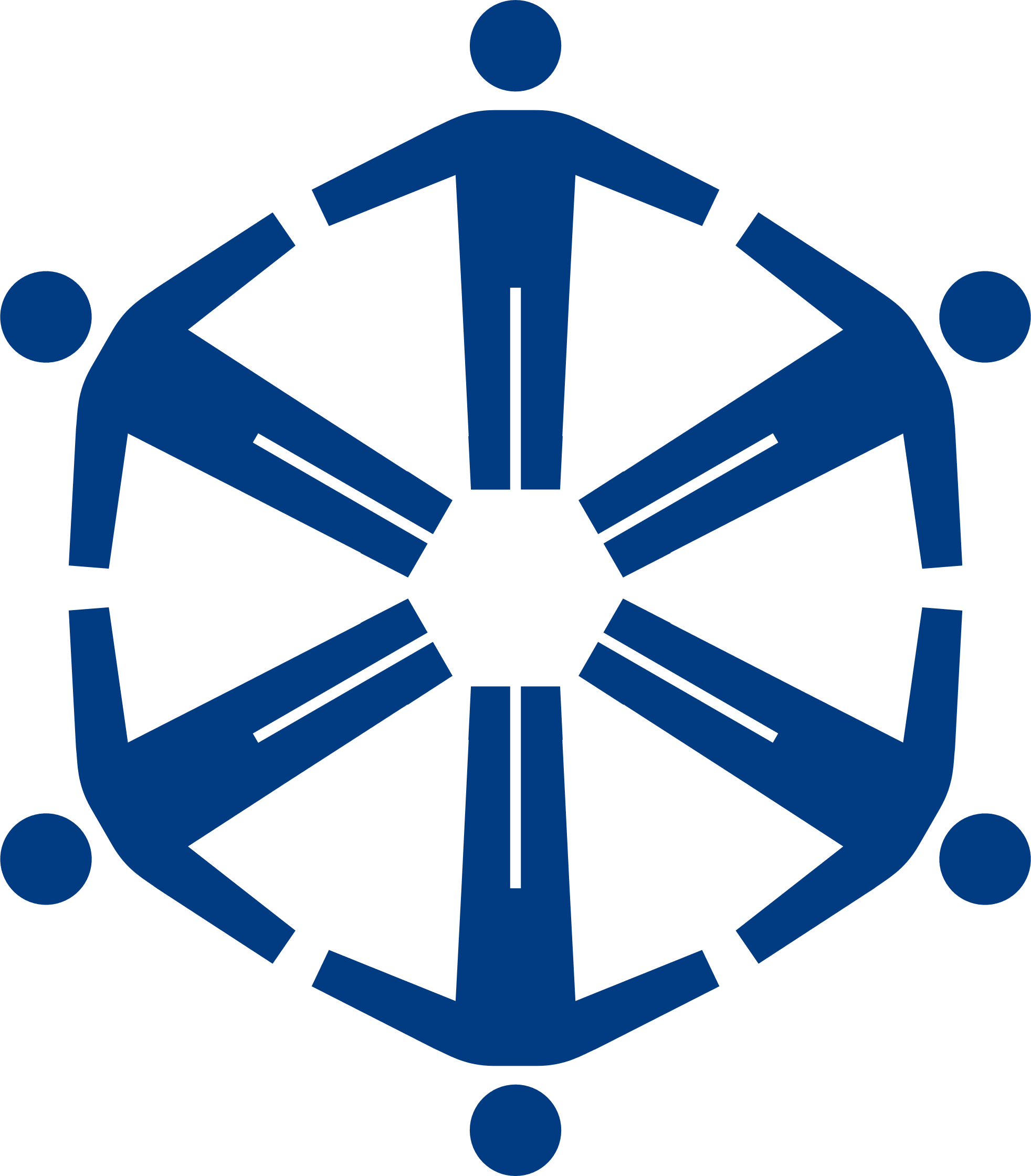 De la vulnerabilidad nace el poder
Nos une
Acto de vulnerabilidad
Mayor activo
Comparte para conectar con la audiencia
The Power of Telling your Story (El poder de contar tu historia)
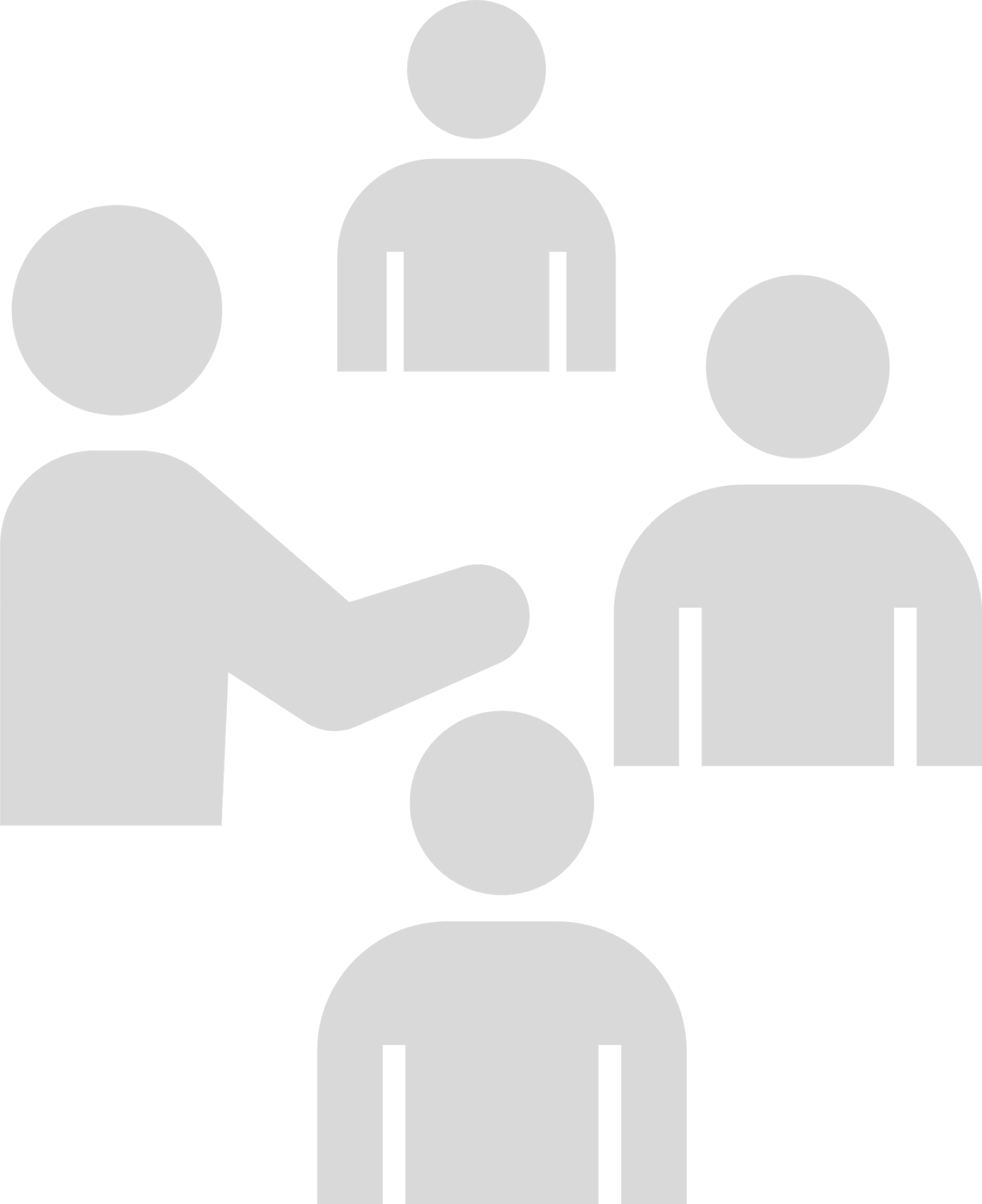 ¿Por qué nos gustan las historias?
The Power of Telling your Story (El poder de contar tu historia)
Las historias fomentan la comprensión.
Las historias desarrollan la empatía (la capacidad de comprender y compartir los sentimientos de otra persona). 
Las historias ayudan a aclarar situaciones complicadas y difíciles.
¿Por qué nos gustan las historias?
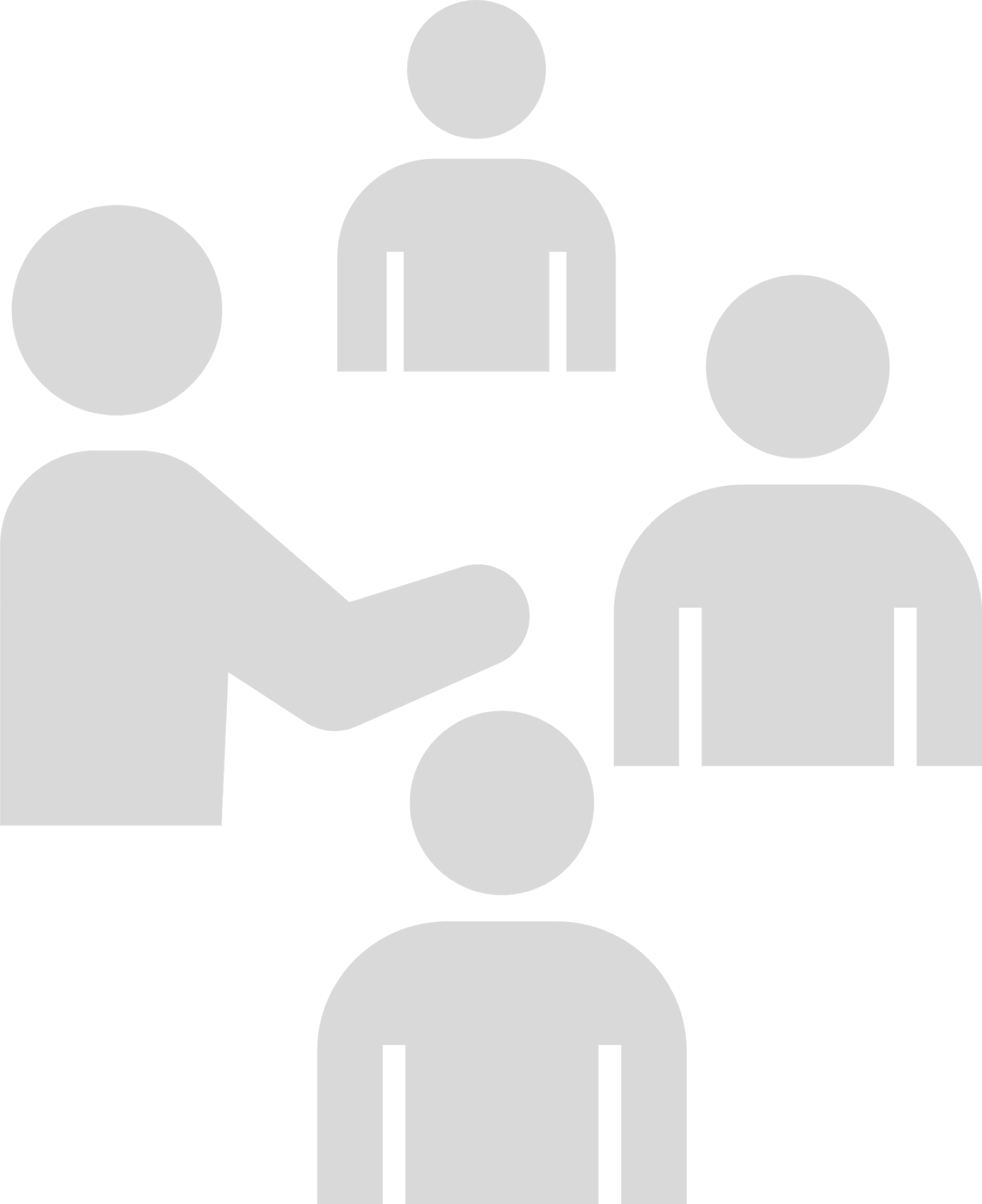 Trabajo previo:
Desarrollo de la hoja de trabajo de tu historia
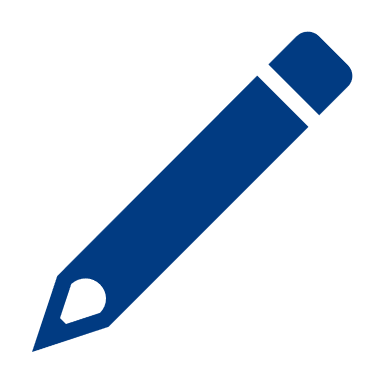 Trabajo previo:
Ejemplo de entrenador
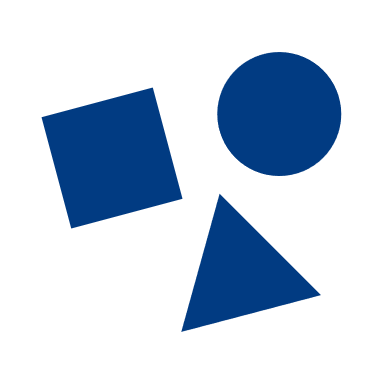 ¿Qué aprendiste?
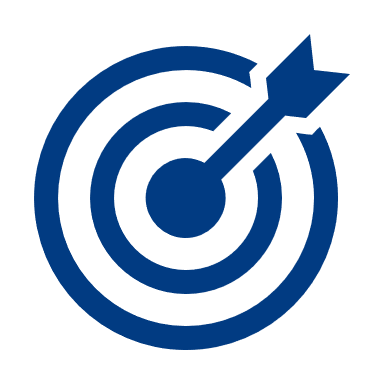 Objetivo:
Acceder a nuestras historias cuando las necesitemos.
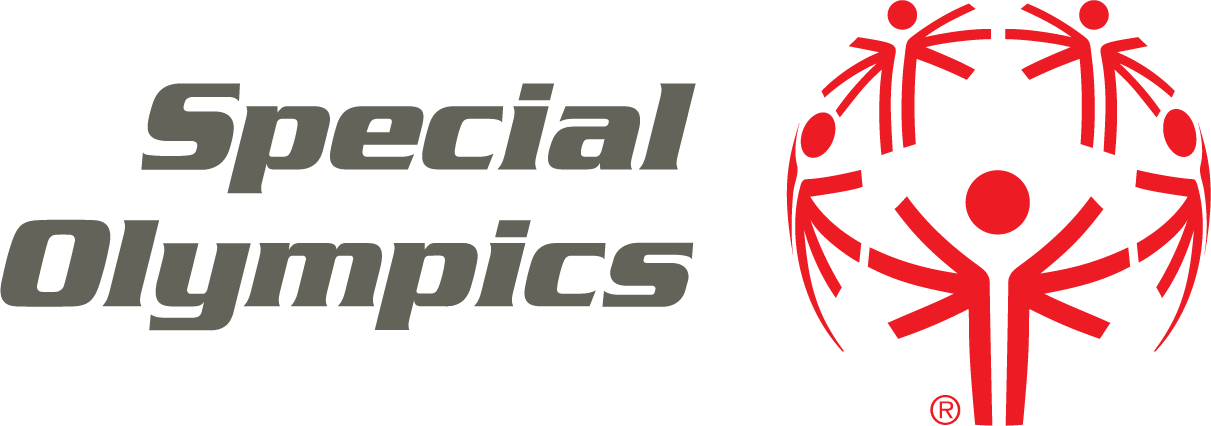 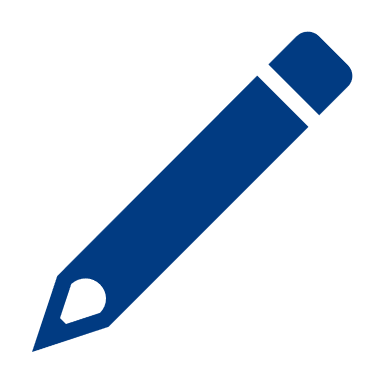 ¡Vamos a practicar!
¡Vamos a practicar!
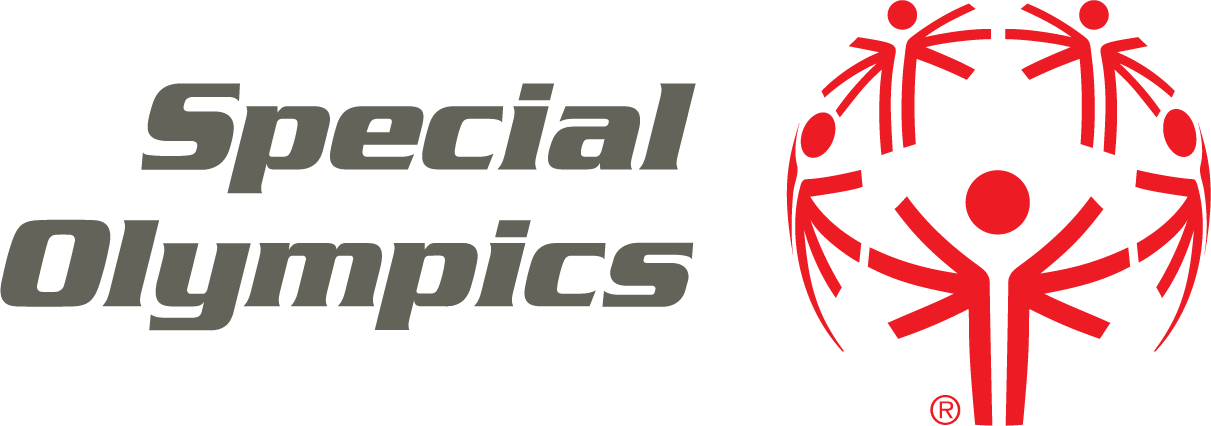 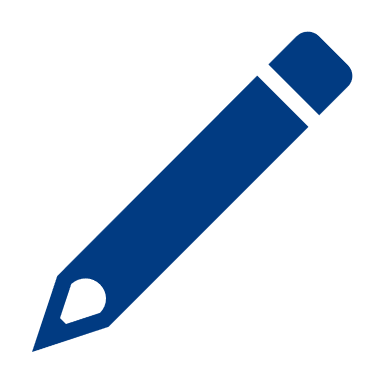 Para tu situación asignada...
En forma individual, lee tu situación asignada y responde las preguntas:
¿Qué es lo que pregunta el participante? 
¿Qué consejo le darías al participante? 
¿Qué historia le contarías al participante para ayudarlo a entender?
¡Vamos a practicar!
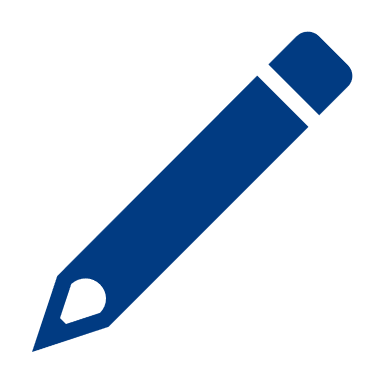 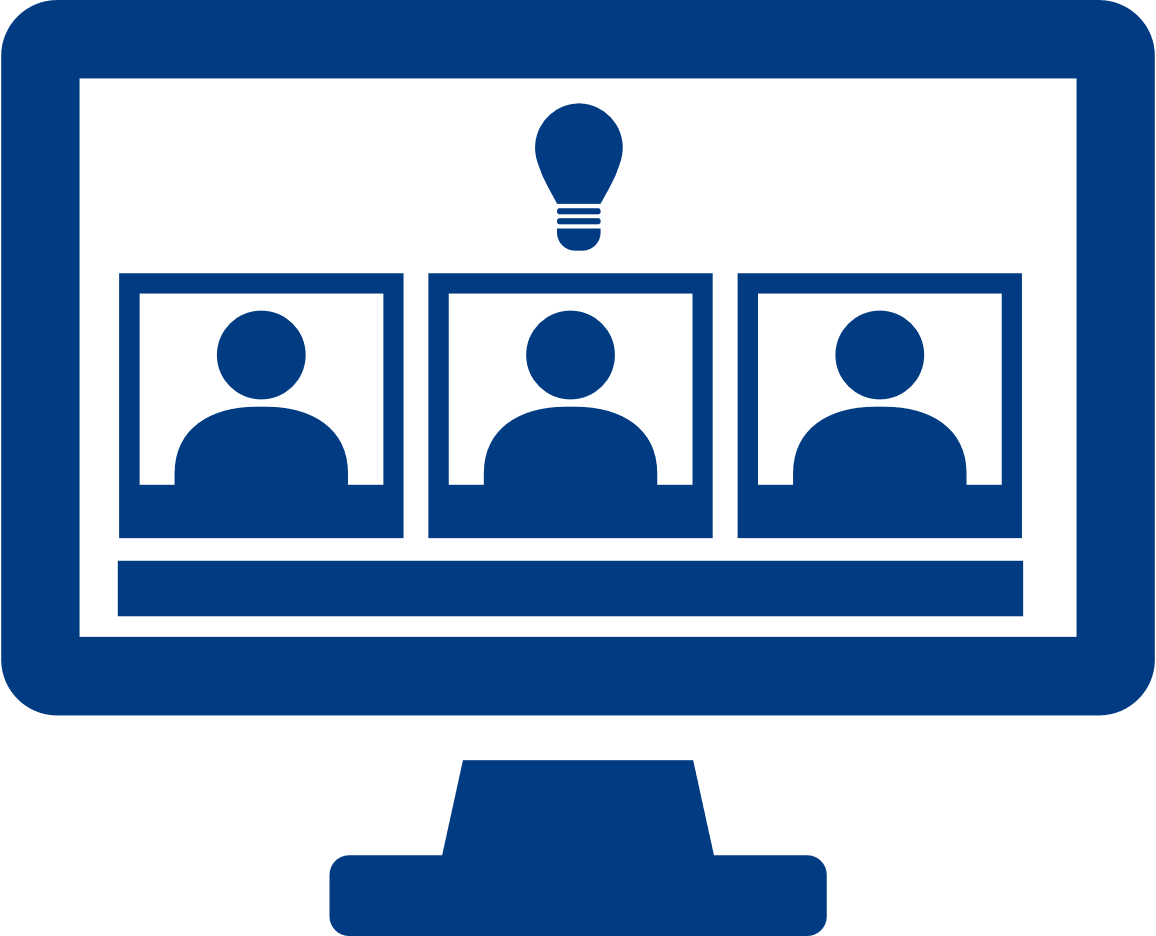 Comparte tus respuestas a las preguntas de la hoja de trabajo. 

Seleccionar a una de las personas en el grupo de trabajo para “representar” esta situación con uno de los instructores después del descanso.
Salas de descanso
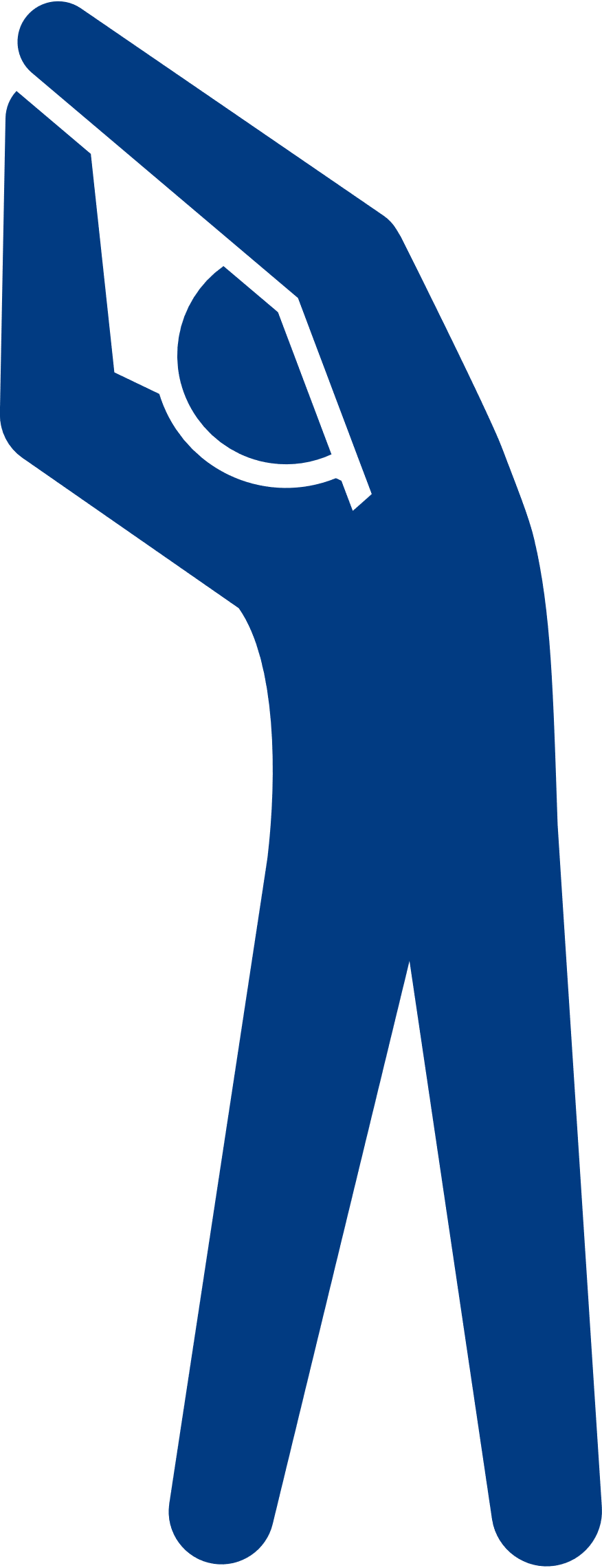 DESCANSO
5 minutos
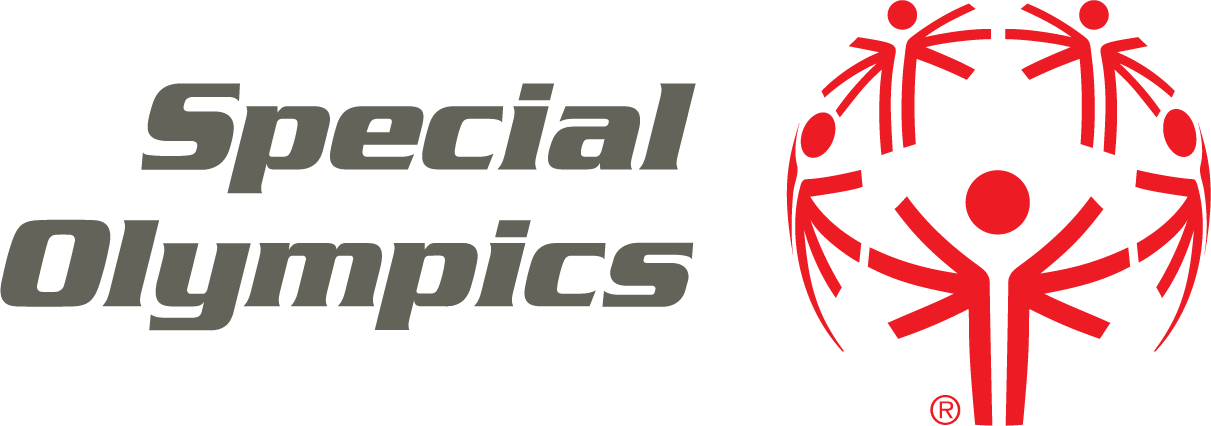 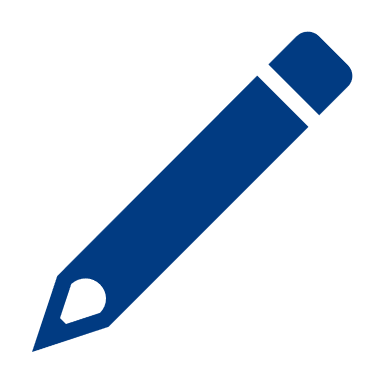 Práctica de juego de roles
Práctica de juego de roles
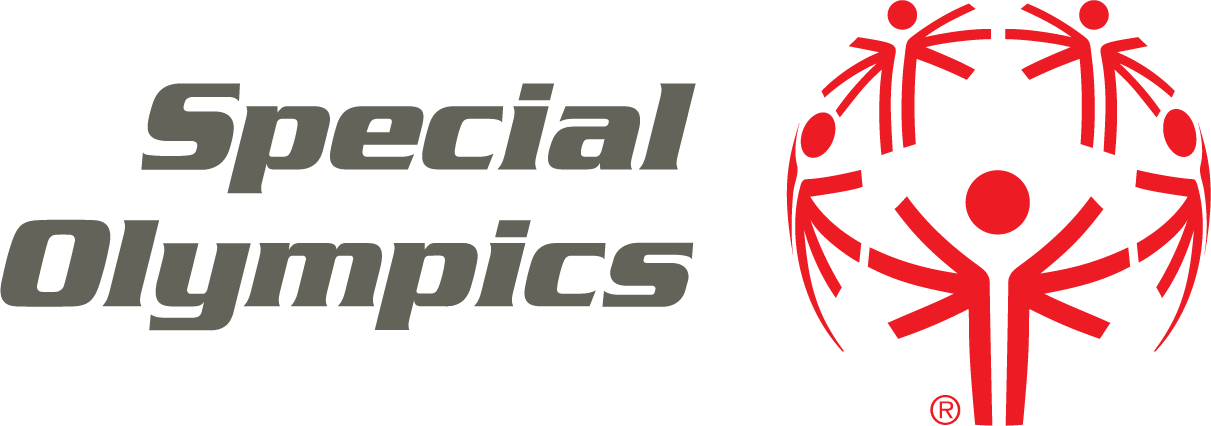 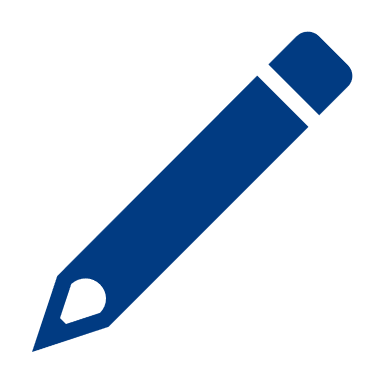 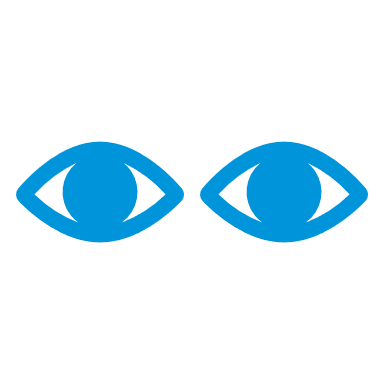 Observadores:
Ten en cuenta cómo el voluntario utiliza su historia para responder a la pregunta.
Vamos a ver…
Práctica de juego de roles
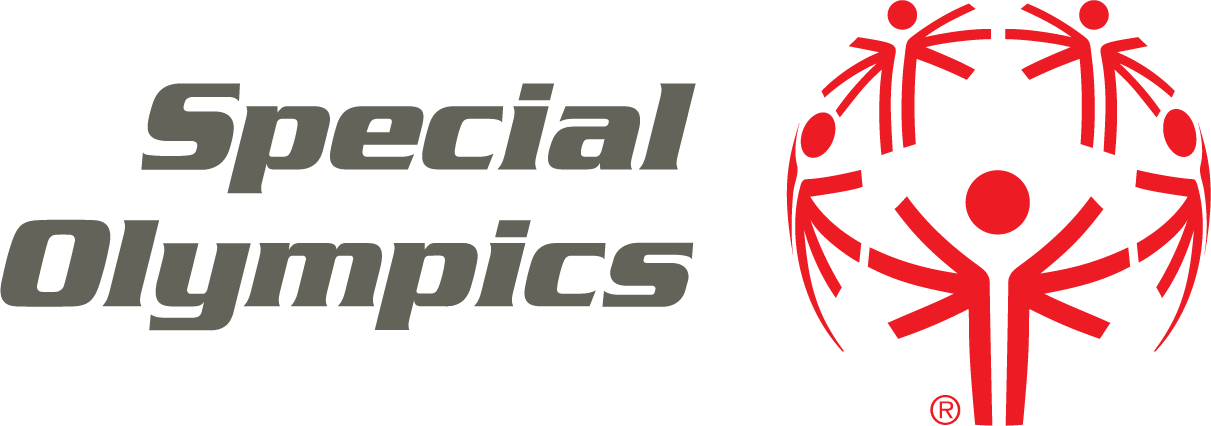 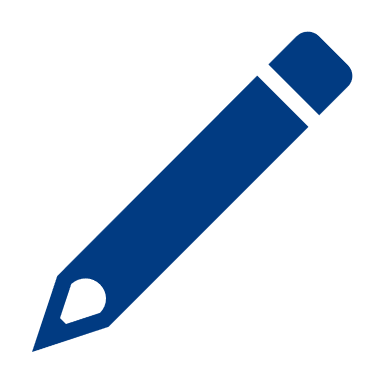 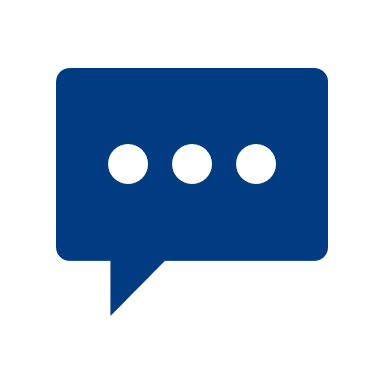 Hablando sobre la situación:
“Gracias por hablarnos sobre lo importante que es hablar y compartir nuestros puntos de vista. Pero no estoy seguro de que funcione muy bien en mi situación. Las reuniones a las que asisto suelen estar llenas de mucha gente y la mayoría de las veces son solo 5 o 6 personas las que siempre hablan y comparten sus ideas. Me gustaría compartir mis ideas y creo que ayudarían a realizar nuestros proyectos de una mejor manera. Pero nunca parece haber tiempo y los demás siempre hablan primero.
¿Cómo puedo encontrar el espacio para hablar y compartir mis ideas cuando todos los demás hablan primero?”
Práctica de juego de roles
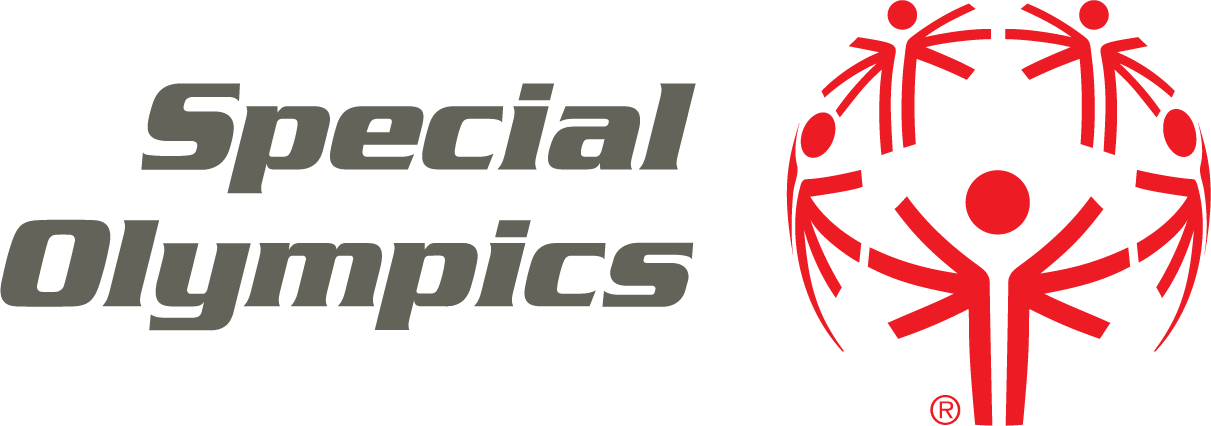 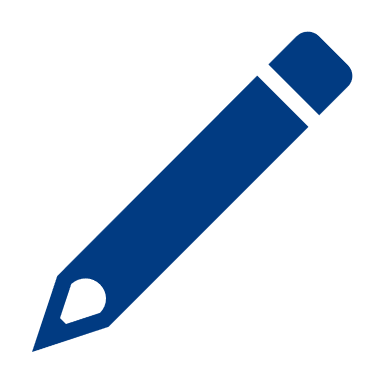 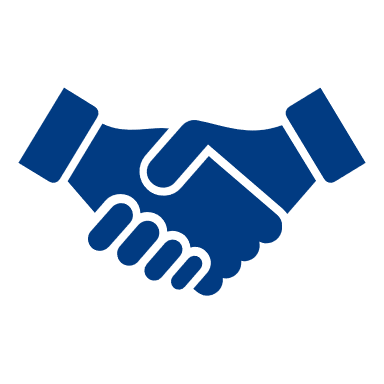 Situación sobre delegación de tareas:
“Sabes, quiero más responsabilidades y tareas. Pero mi supervisor no parece querer darme tareas más complejas. Lo hace todo él solo.
¿Cómo puedo hacerle saber que soy capaz de hacer más?”
Práctica de juego de roles
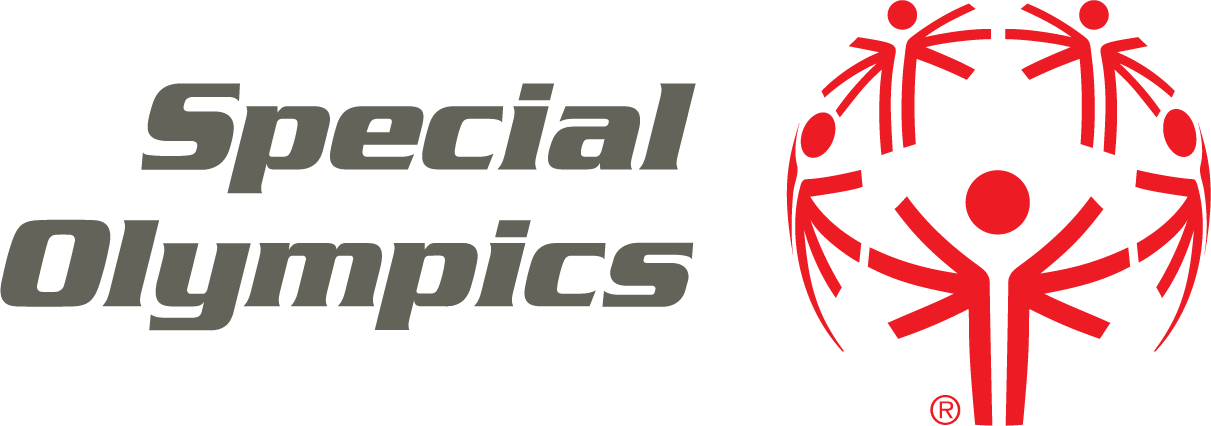 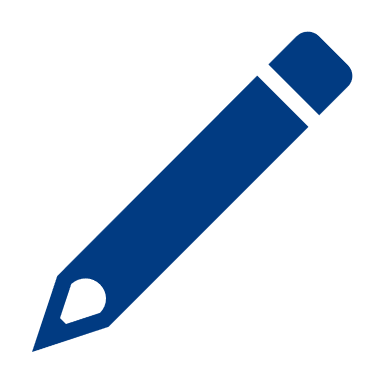 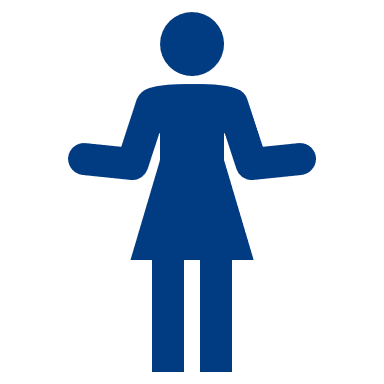 Situación sobre errores:
“Entiendo que podemos aprender de nuestros errores. Pero no podemos cometer errores. Nuestro trabajo es muy importante y la gente podría salir muy mal parada si los cometemos. Me preocupa mucho fallar y no quiero decepcionar a la gente. Sin embargo, quiero probar cosas nuevas. 
¿Cómo puedo sentirme más cómodo en el momento de cometer errores?”
Resumen
Resumen
Plan de acción
Hoy hemos hablado sobre…
La importancia de contar historias
Cómo desarrollar tu historia
Cómo contar tu historia
Planificación de tus próximos pasos
Resumen
Plan de acción
Plantilla del plan de acción
¿Cuáles son tus objetivos en relación con la capacidad de narrar tus historias y la capacidad como facilitador en el futuro? (¿Qué quieres mejorar?) 
¿Cómo practicarás ser un contador de historias/facilitador?
Planificación de tus próximos pasos
Ejemplos
Capacitaciones con profesionales de la salud
Ayuda a las escuelas a ser más inclusivas
Capacitaciones de liderazgo unificado para ayudar a las organizaciones a ver el valor de contratar personas con discapacidad intelectuales
ETC...
Oportunidades de facilitación
Nivel 2
Facilitación
Curso
¡GRACIAS! 

Y buena suerte en la labor como facilitador del aprendizaje, la participación y las contribuciones de los demás.